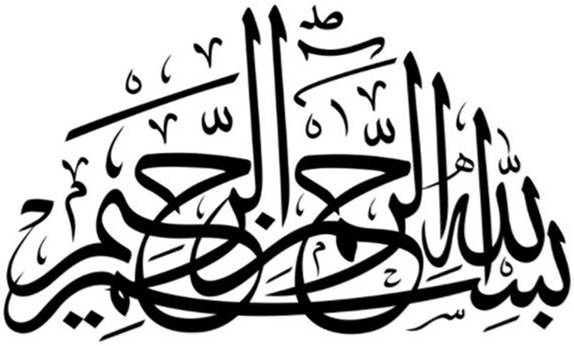 1
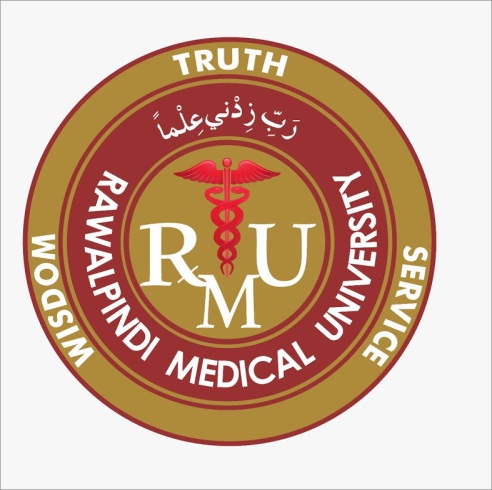 Second year MBBS (BATCH 50) GIT ModuleCase Based Learning (CBL)Peptic Ulcer Disease
Dr Iqra Ayub
Date: 01-02-2024
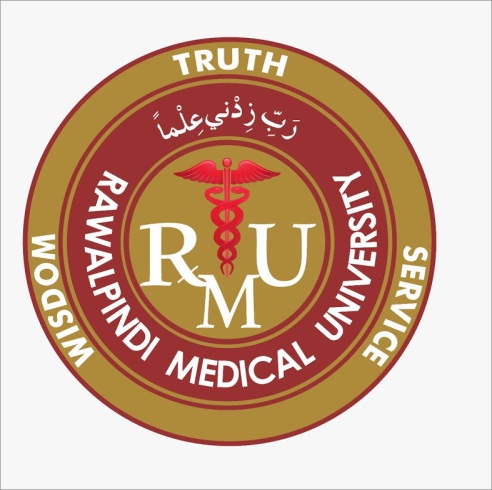 GIT  Module2nd Year MBBS (2025)
Case Based Learning (CBL)Peptic Ulcer Disease
Dr. Ali Zain
PGT physiology
Date: 00-00-0000
Table of Contents
Motto                   Vision; The Dream/Tomorrow
To impart evidence based research oriented medical education
To provide best possible patient care
To inculcate the values of mutual respect and ethical practice of medicine
5
Professor Umar Model of  Integrated Lecture
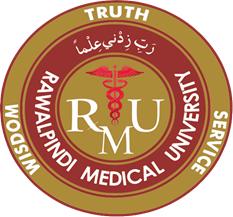 6
Bloom's Taxonomy : Domains Of Learning
Bloom's Taxonomy Of The Cognitive Domain
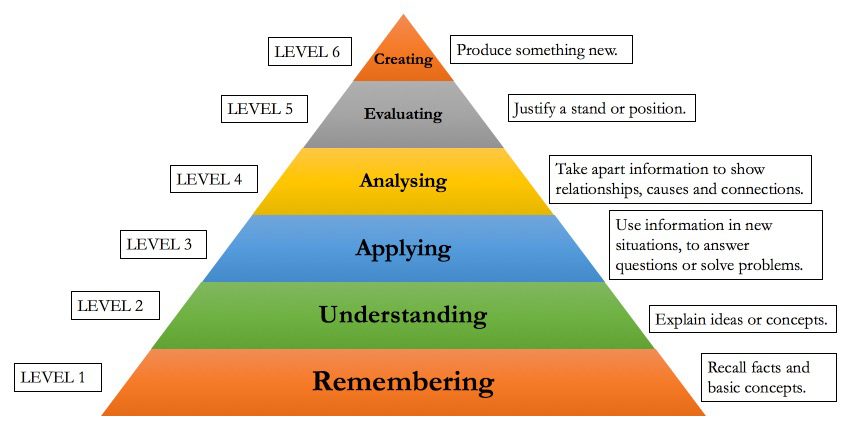 8
CBL
Case-based learning (CBL) is a teaching method where students learn by analyzing real-life cases and applying their knowledge to solve problems or make decisions. CBL is often used in medical education, where students analyze patient cases to develop diagnostic and treatment skills.
9
Conducting CBL
Identify the learning objectives
Choose a case: Select a real-life case that is relevant to the learning objectives you have identified
Present the case
Analyze the case: Have students work in groups to analyze the case
Develop hypothesis
10
Conducting CBL (Cont.)
Test hypotheses: Have students test their hypotheses by using relevant diagnostic tests or other methods.
Discuss the results
Evaluate learning: Evaluate student learning by assessing their ability to analyze the case, develop hypotheses, and apply their knowledge of medical physiology to diagnose and treat the patient.
11
Learning Objectives
125
Horizontal Integration
13
Horizontal 
Integration/
Gross
Anatomy
Anatomy of Digestive Tract Wall
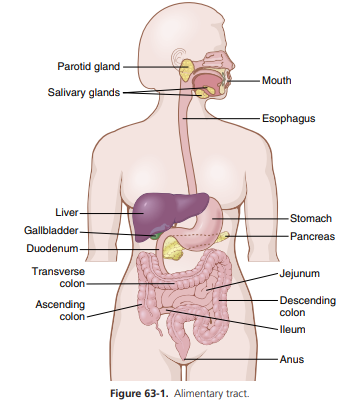 Reference: Textbook of Physiology by Gyton and Hall,14th edition Page No.788
14
Horizontal 
Integration/
Gross
Anatomy
Layers of Digestive Tract Wall
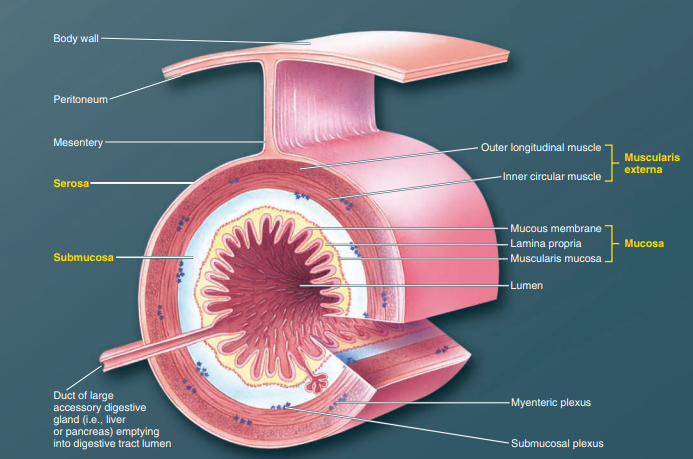 15
Reference: Sherwood Page No.571
Core Knowledge
16
Core Concepts
Core Knowledge
Physiology of Gastrointestinal tract
Gastrointestinal tract is well supplied with mucous glands that protects mucosa from gastric acid.
Duodenum is protected by the alkaline small intestinal secretions. 
Sodium Bicarbonate  in Pancreatic secretion, Brunner’s glands of the duodenal wall and bile coming from the liver neutralize the hydrochloric acid of the gastric juice, inactivate pepsin and prevent digestion of the mucosa.
17
Core Knowledge
Mechanism of Hydrochloric Acid Secretion
Reference: Textbook of Physiology by Guyton and Hall,14th edition Page No.812
18
Vertical Integration with Internal Medicine/
Gastroentrology
Peptic Ulcer Disease
A peptic ulcer is an excoriated area of stomach
or intestinal mucosa caused principally 
digestive action of gastric juice or upper small intestinal secretions.
19
Vertical Integration with Internal Medicine/
Gastroentrology
Causes and Most Frequent Locations of Peptic Ulcer Disease
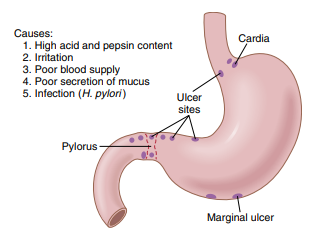 Reference: Textbook of Physiology by Guyton and Hall,14th edition Page No.834
20
Vertical Integration with Internal Medicine/
Gastroenterology
Pathophysiology
The basic causes of peptic ulceration is:

(1) Gastroduodenal mucosal barrier damage 
(2) Lack of neutralization of the Gastric Acid by Duodenal Juices.
21
Vertical Integration with Internal Medicine/
Gastroenterology
Pathophysiology
Helicobacter pylori infection breaks down the Gastroduodenal mucosal barrier and stimulates Gastric Acid Secretion.

Factors that predispose to ulcers includes:
(1) smoking
(2) excess alcohol consumption
(3) Aspirin and other NSAIDs consumption
22
Vertical Integration with Internal Medicine/
Gastroentrology
Treatment
Antibiotics along with other agents to kill infectious bacteria

Administration of an antihistaminic acid suppressant drug, especially ranitidine.
23
Vertical Integration
(With Clinical and Para-clinical Sciences)
24
Vertical Integration with Internal Medicine/
Gastroentrology
Vertical Integration
Case Scenario
A 45 years male presented to medical opd with the complaint of pain epigastrium for two weeks. The pain was constant and mild in nature. Last night the pain aggravated after he took meal. His mother gave him a cup of milk saying that milk relieves the pain epigastrium. Also he took 2 teaspoonful of syrup Dijex MP after which he felt an improvement in the pain. The history revealed that he works in a software company and sits for a long time working on his desktop. He is non smoker and there is no other co-morbid condition. He is living a sedentary life style with no exercise and support. He likes eating spicy and hot foods along with the soft drinks and frequently visits restaurants. He daily takes 4 to 5 cups of tea and a cup of coffee.
25
Vertical Integration with Internal Medicine/
Gastroentrology
Vertical Integration
Answer
Peptic Ulcer Disease
26
Vertical Integration with Internal Medicine/
gastroenterology
Related Questions
Q.1. How do you control stomach acid production?
27
Vertical Integration with Internal Medicine/
gastroenterology
Related Questions
Q.1. How do you control stomach acid production?

Ans:   Avoid eating spicy foods 
           Quit smoking 
           Weight reduction 
           Avoid eating high fat diet
28
Vertical Integration with Internal Medicine/
gastroentrology
Related Questions
Q.2. What is the relationship of the life-style with peptic ulcer? 

Ans: The risk of developing Peptic Ulcer Disease (PUD) was shown to be associated with genetic inheritance, lifestyle and social status of the patients. Unhealthy lifestyle habits and failure in coping with stress have been closely associated with the occurrence of PUD.
29
Vertical Integration with Internal Medicine/
gastroentrology
Related Questions
Q.2. What is the relationship of the life-style with peptic ulcer? 

Ans: The risk of developing Peptic Ulcer Disease (PUD) was shown to be associated with genetic inheritance, lifestyle and social status of the patients. Unhealthy lifestyle habits and failure in coping with stress have been closely associated with the occurrence of PUD.
30
Bioethics
31
Biomedical Ethics
Consent
Consent is the “autonomous authorization of a medical intervention by individual patients.”
Biomedical Ethics
Contd…
Q.  A 35 years female presented with complaints of pain epigastrium, nausea and bloating. She used to eat hot and spicy foods alongwith 4 to 5 cups of tea and a cup of coffee. Doctor suspected peptic ulcer disease and recommended upper gastrointestinal endoscopy to confirm the diagnosis. Doctor explained the whole procedure of endoscopy but patient didn’t allow the procedure.

Solution : The patient didn’t allow the procedure . The doctor can’t proceed according to the medical ethics.
33
Family Medicine
Role of Family Physician in Peptic Ulcer Disease
By early diagnosis of the disease based on symptoms, medical history, and physical examination
By medications to treat peptic ulcer disease.
Advising patients to avoid smoking, reduce alcohol consumption, and make dietary changes to minimize triggers such as spicy or acidic foods.
34
Suggested Research Article
(To Promote Research Culture)
35
Promoting Research Culture
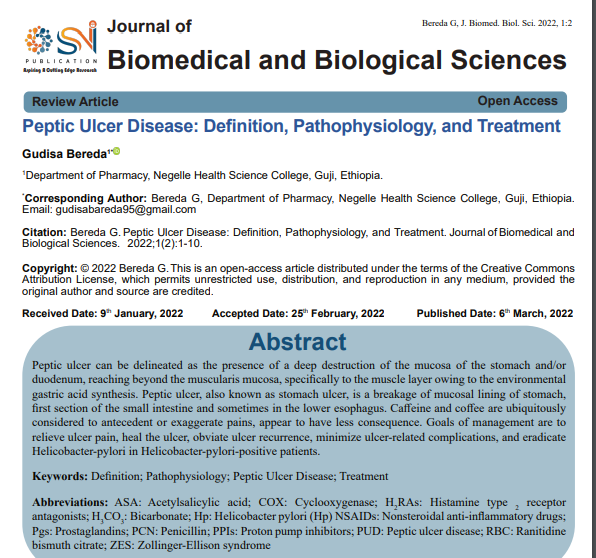 Journal of Biomedical and Biological Sciences 
March 2022.
36
https://snipub.com/wp-content/uploads/2022/03/SNI-JBBS-22-02.pdf
Promoting Research Culture
Take Home Message/Crux of the Suggested Research Article
H. Pylori infection, NSAID use, genetic and environment factors contribute to cause peptic ulcer disease. H. Pylori eradication therapy  is recommended for H. Pylori infected patients. 

    Triple therapy with PPI once/bd + clarithromycin 500 mg bd + amoxicillin 1 g bd or metronidazole 500 mg bd for 10 to 14 days. Metronidazole should be substituted for amoxicillin in penicillin allergic individuals.
37
Promoting Research/IT Culture
How To Access Digital Library
Steps to Access HEC Digital Library
Go to the website of HEC National Digital Library.
On Home Page, click on the INSTITUTES.
A page will appear showing the universities from Public and Private Sector and other Institutes which have access to HEC National Digital Library HNDL.
Select your desired Institute.
5.  A page will appear showing the resources of the institution
6. Journals and Researches will appear
7. You can find a Journal by clicking on JOURNALS AND DATABASE and enter a keyword to search for your desired journal.
38
References
Books:
Guyton  And Hall textbook of Medical Physiology  14th Edition 
Ganong’s  Review of Medical Physiology 25th Edition 
Sherwood, 9th edition.
Silverthorn Physiology,6th edition
Vander’s Human Physiology,14th edition
Research:
https://snipub.com/wp-content/uploads/2022/03/SNI-JBBS-22-02.pdf
YouTube/videolink:
  https://www.youtube.com/watch?v=E0IBMWQDEH4
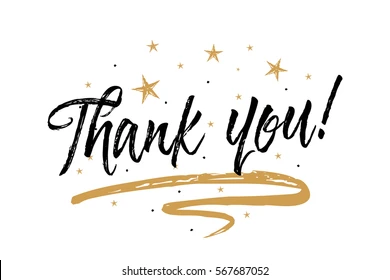 40